Персональные навигационные системы
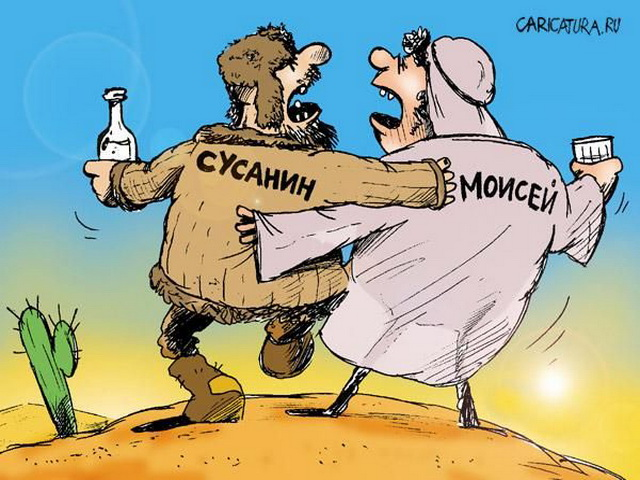 Роман Попов
1
4CIO.RU
24.06.2010
О чем?
История
Почему все карты разные
Софт
Железо
Групповая навигация
Геокэшинг
Откуда я все это знаю
2
4CIO.RU
24.06.2010
История
1974-1993 – создан GPS 
	(GLONASS 82-93-12/95-24/01-6)
1995 – мониторинг подвижных объектов
2000, май – отключение селективного доступа (2007 окончательно)
Декабрь 2006 – закон о снятии ограничения на точность определения координат
2005 – GIS Russa и Нарисуйка! (OSM)
3
4CIO.RU
24.06.2010
Как создают карты
1) Непосредственная оцифровка, в экипаже  картограф-геоаналитик
2) Обработка видеозаписей
3) «Оцифровка» растровых карт и спутниковых снимков
4) Обработка купленных баз
4
4CIO.RU
24.06.2010
Выбираем софт
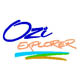 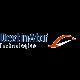 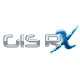 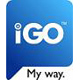 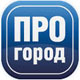 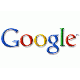 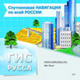 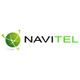 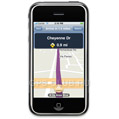 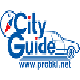 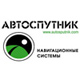 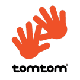 NOKIA OVI
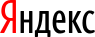 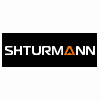 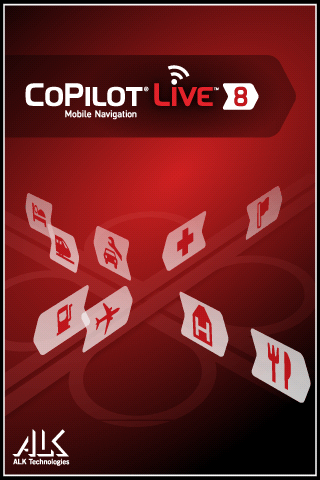 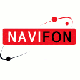 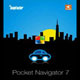 5
4CIO.RU
24.06.2010
Идеальный навигатор
Большая, быстрая, удобная адресная база
Возможность обзора маршрута и альтернатив
Быстрая перепрокладка
Junction View
Внедорожный режим
Голосовое сопровождение
Версия для Большого Брата
Мониторинг
Возможность видеть «друзей»
Должен работать
6
4CIO.RU
24.06.2010
Онлайн или оффлайн?
+ актуальность

- скорость
- затраты на трафик
- не работает вне сети
- не работает в пробках
7
4CIO.RU
24.06.2010
Мой выбор
Автоспутник
TomTom
Garmin

NAVTEQ
Navitel
iGo
OZIExplorer


TeleAtlas
ПРОГОРОД
GisRX
CityGuide
8
4CIO.RU
24.06.2010
[Speaker Notes: TT – английский, совместимость карты]
ПРОГОРОД
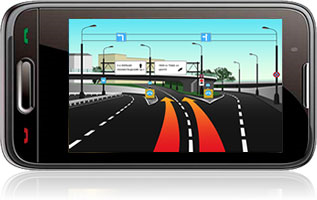 Junction View
«Мобильные» пробки
Альтернативы
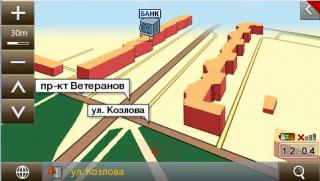 9
4CIO.RU
24.06.2010
Gis RX
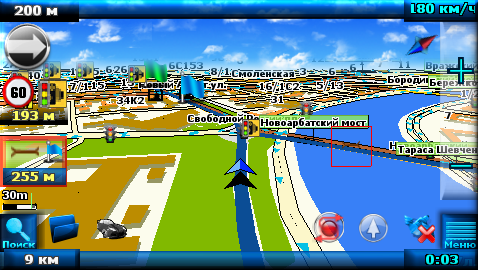 Клиент для ББ
Мониторинг
Групповая навигация
Нарисуйка!
Он-лайн сервисы
Дешево…
10
4CIO.RU
24.06.2010
iGo
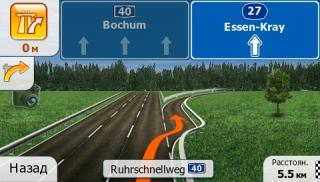 iGo 2006
iG0 8
iGo Amigo
iGo MyWay 2009
iGo Primo
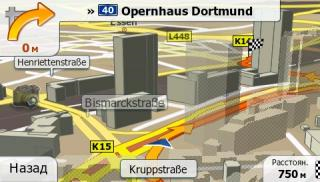 11
4CIO.RU
24.06.2010
Актуальность
iGo
	Win/Android	8.3.4.117940 / 8.4.2.139242
	Navteq		2009.Q4
	TeleAtlas 	2010.03
	SpeedCams	v52
Navitel
	Soft		3.5.0.165 / 3.2.6.x
	Карта 		2010.Q1 (2010.04.09)
Яндекс
	Soft		3.6 (+кэш)
12
4CIO.RU
24.06.2010
Железо
Нужна связь?
GPRS или Bluetooth?
Размер экрана
Производительность
Вендор
Нужна!
GPRS!
4-5’’
>500 MHz
Нет - красивая коробочка
13
4CIO.RU
24.06.2010
Например
Explay 990 GPRS
GlobusGPS GL-800V 
teXet TN-600 Voice 
SHTURMANN Link 300

		XXX.NN Android 2.x
14
4CIO.RU
24.06.2010
Где почитать
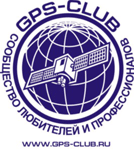 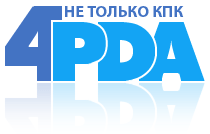 www.4pda.ru				www.gps-club.ru

		Сайты производителей ПО
15
4CIO.RU
24.06.2010
[Speaker Notes: ГЕОКЭШИНГ]